Деревня моя, деревянная дальняя
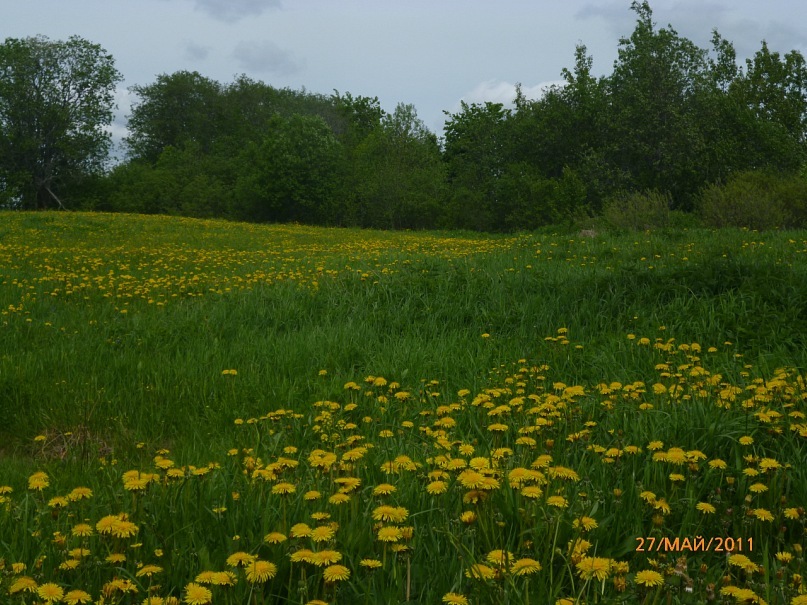 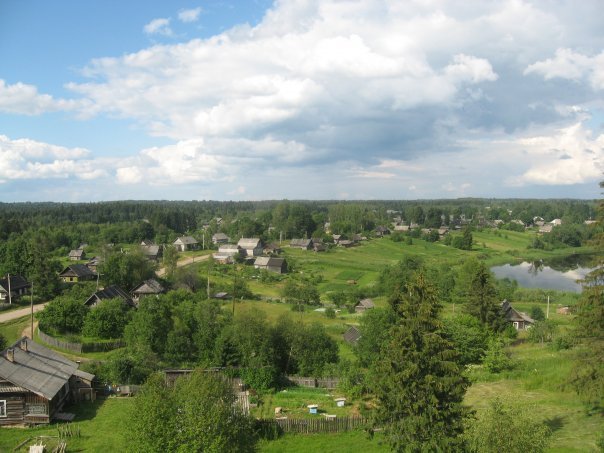 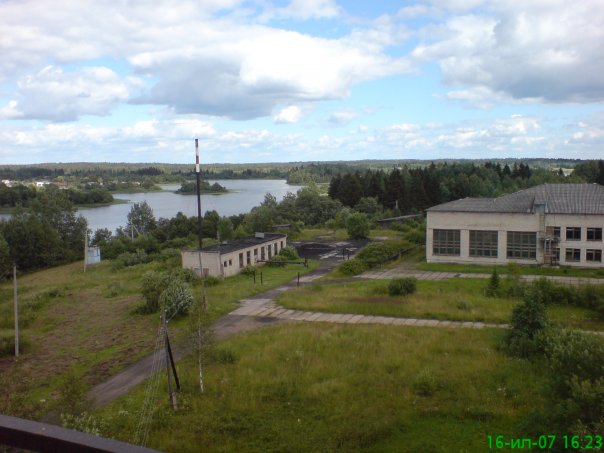 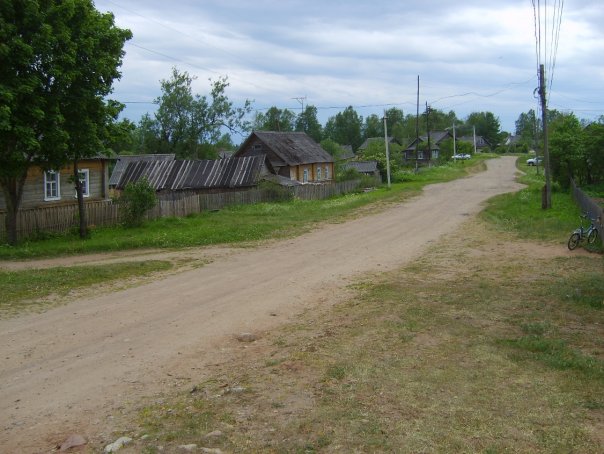 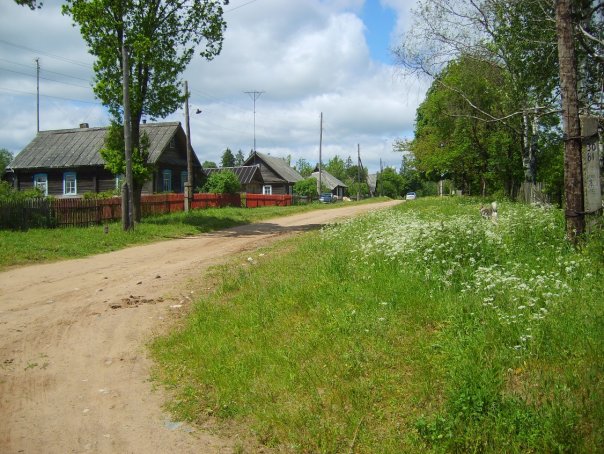 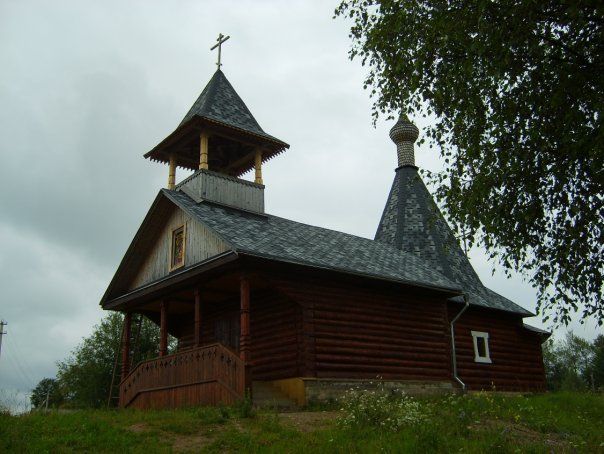 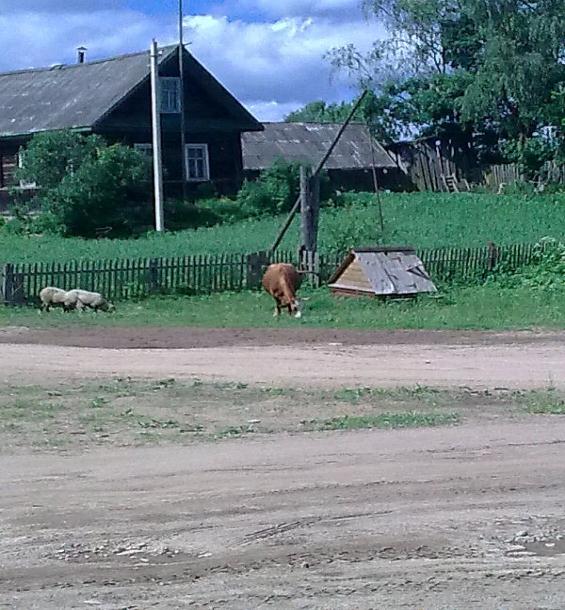 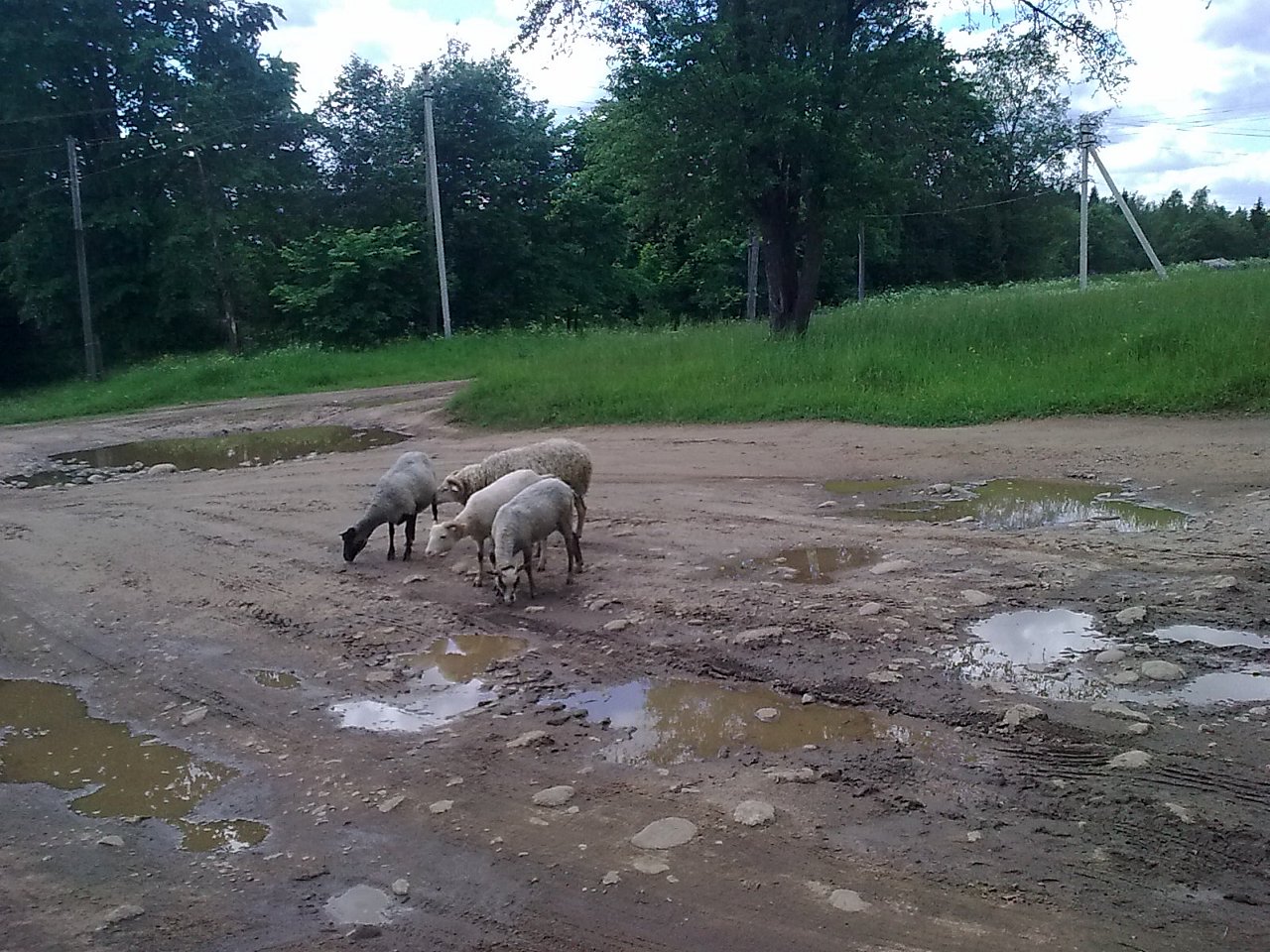 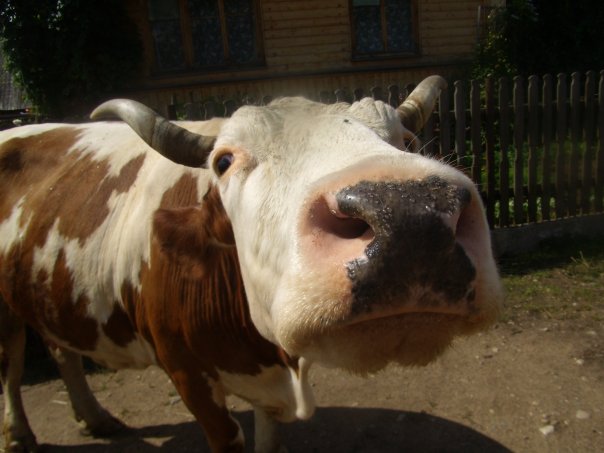 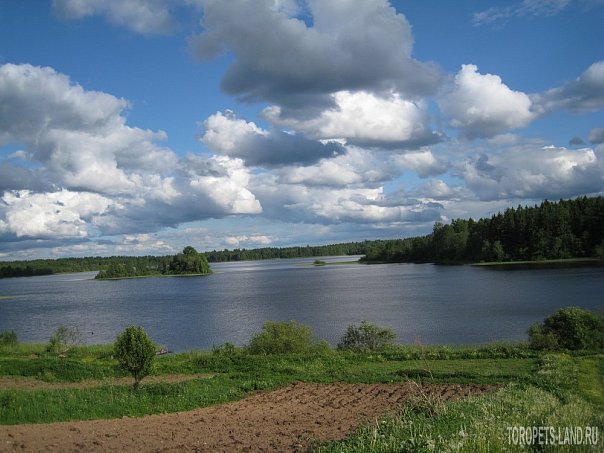 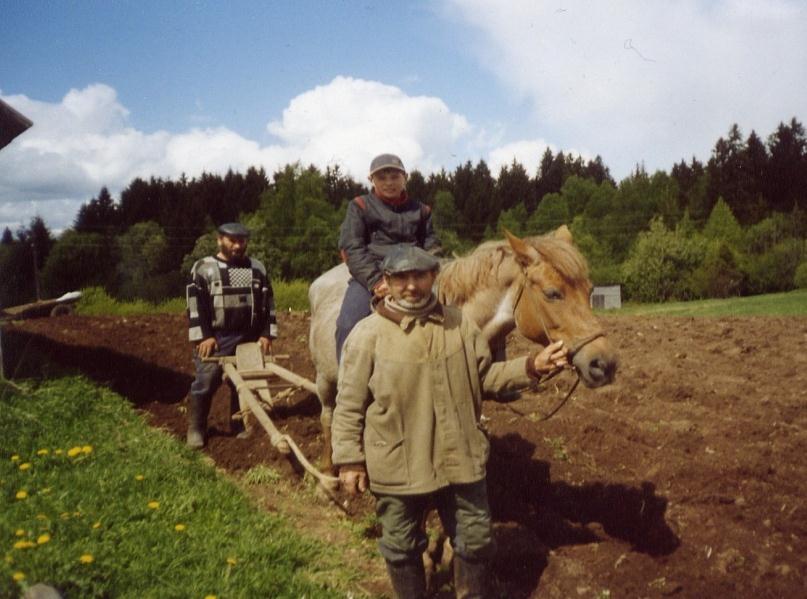 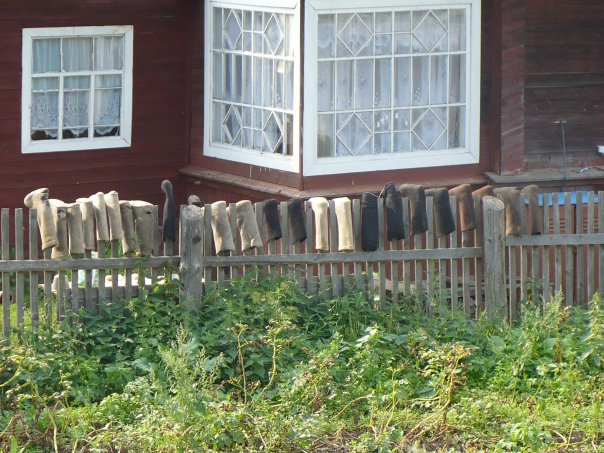 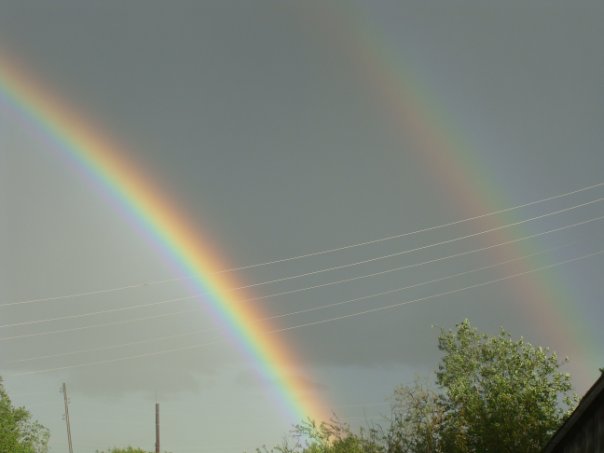 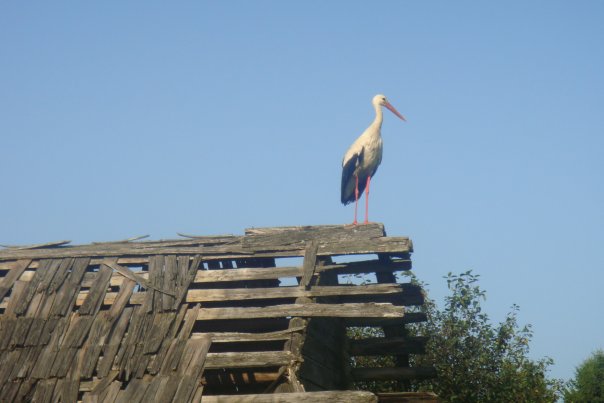 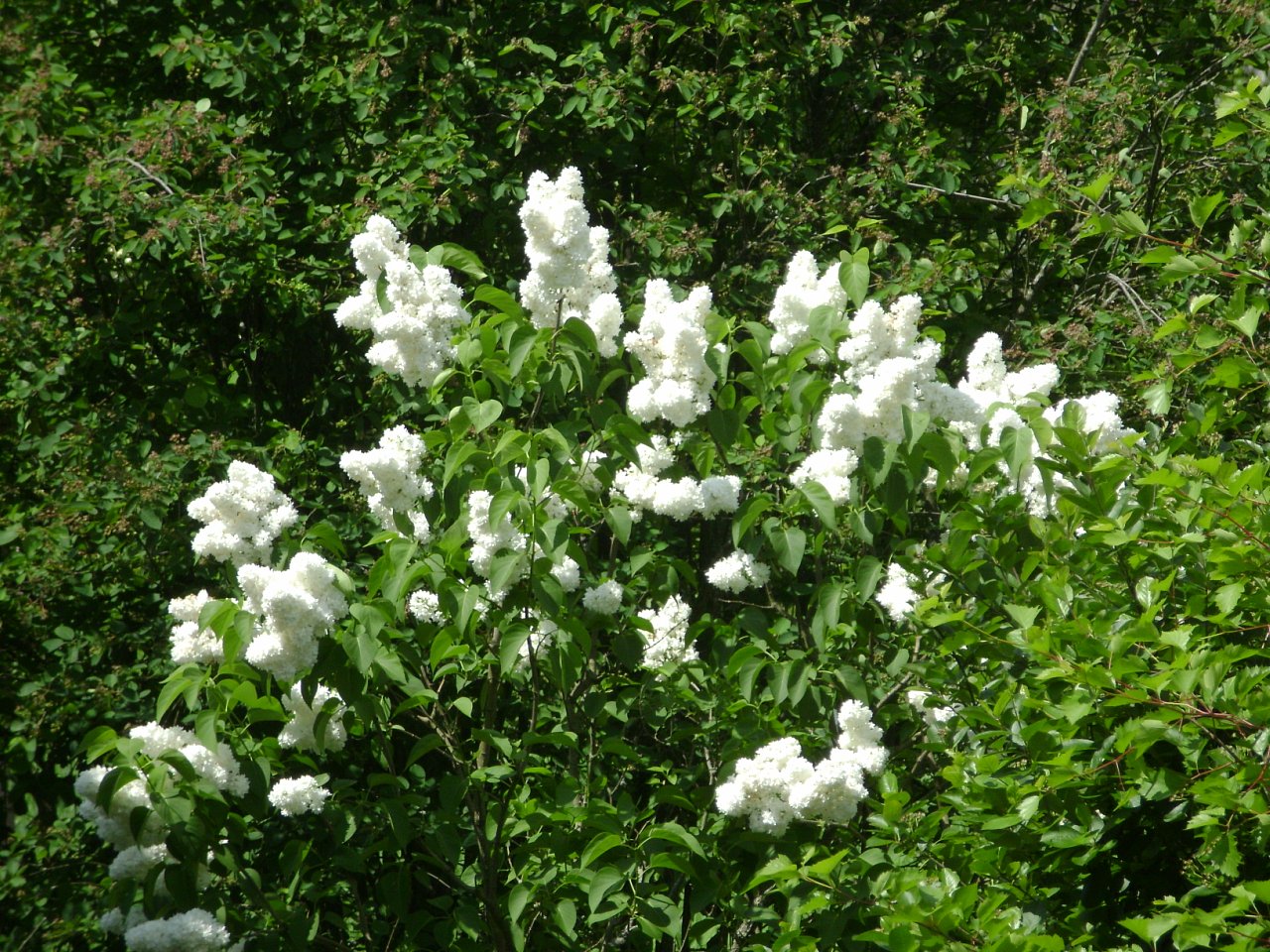 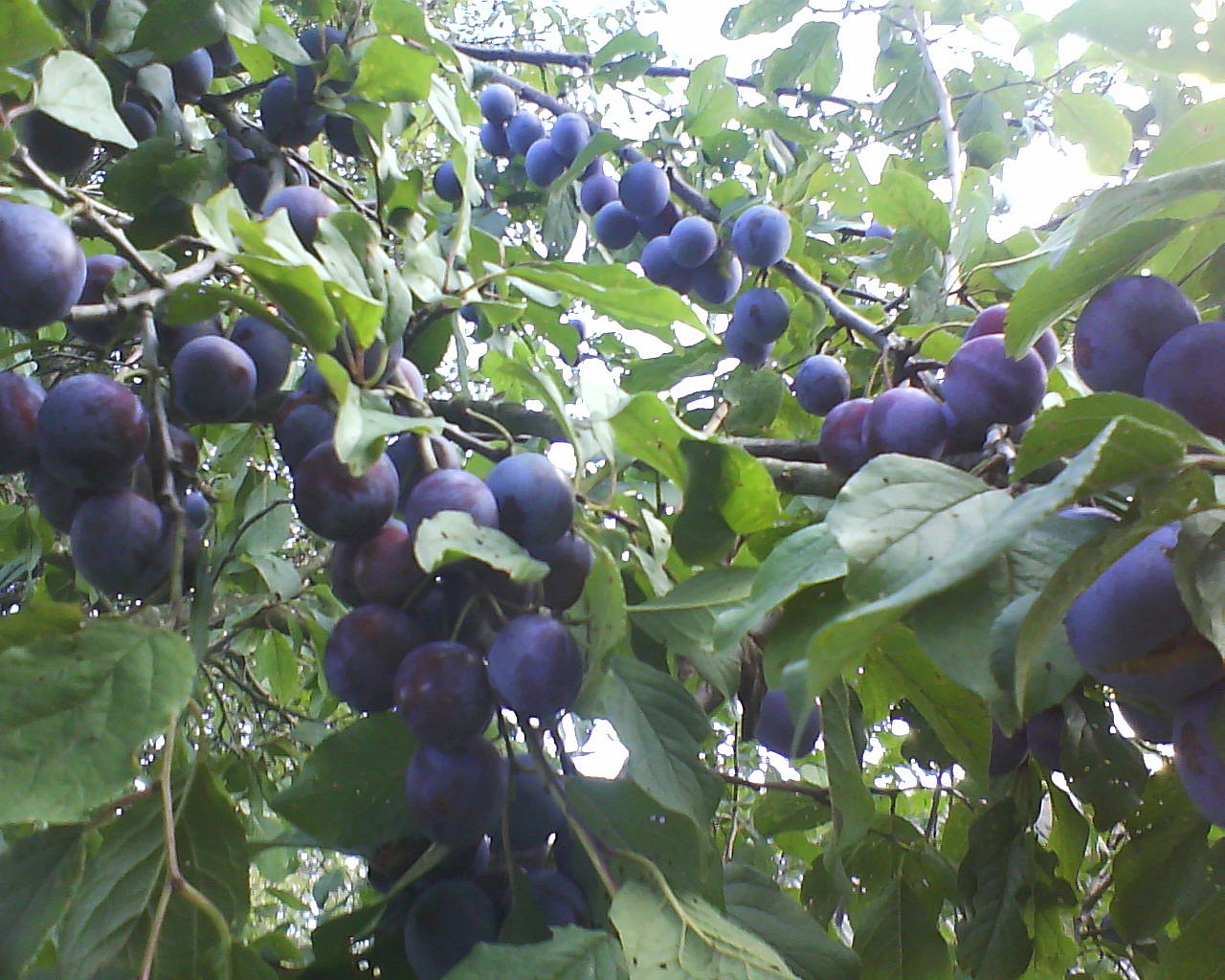 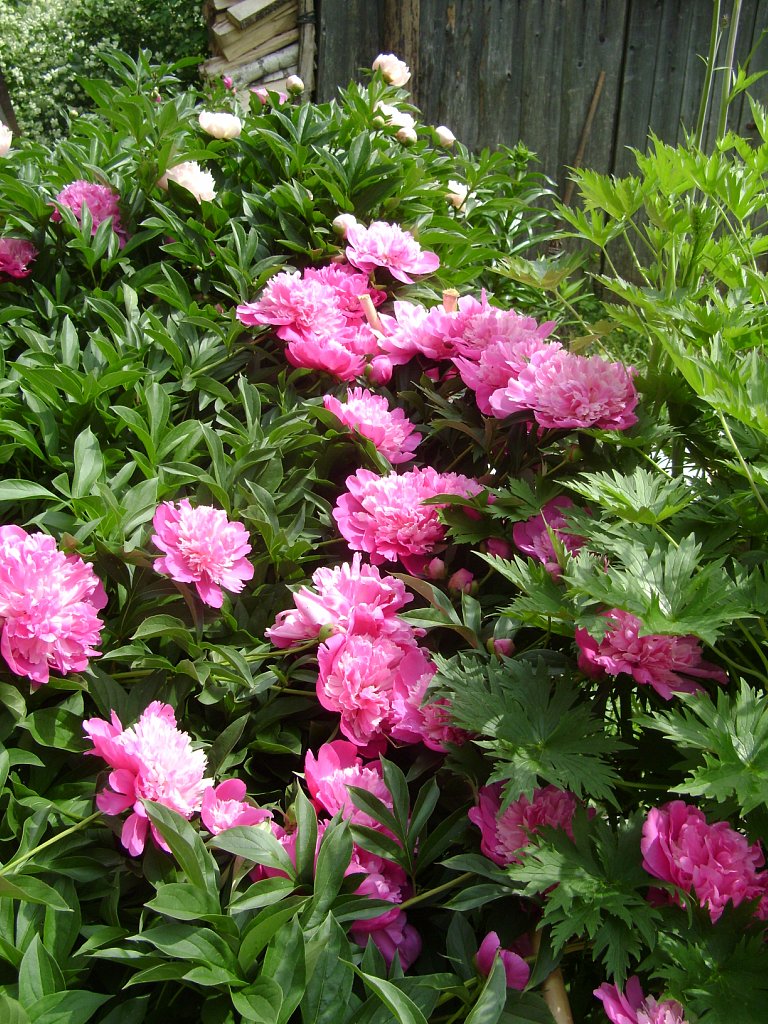 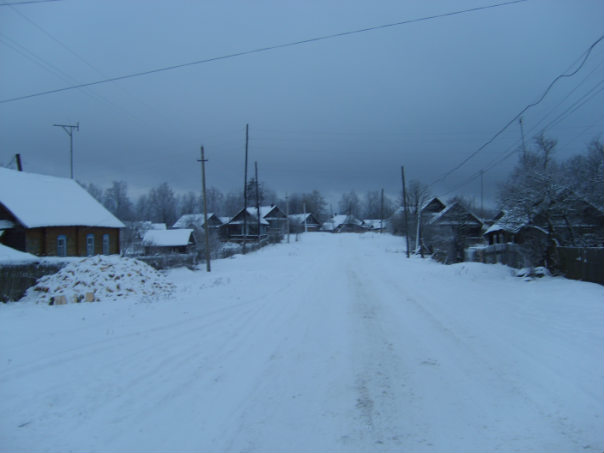 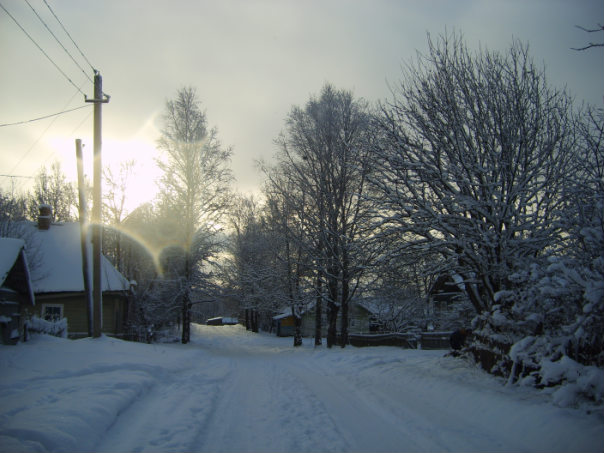 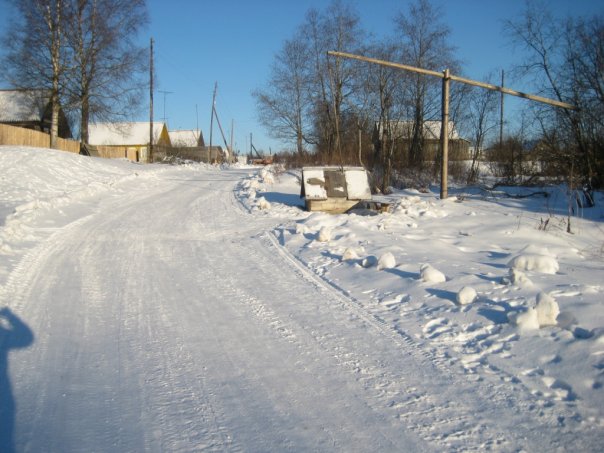 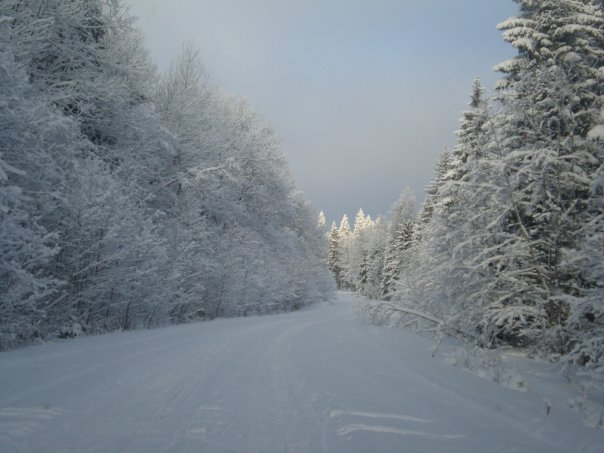 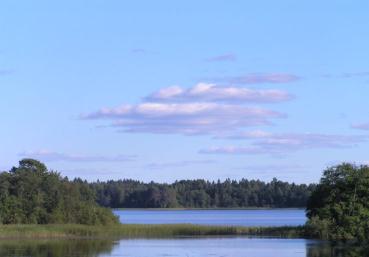 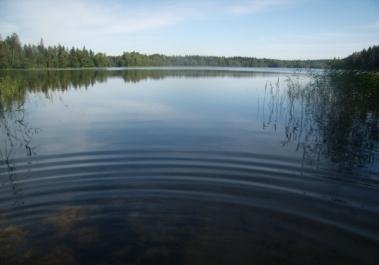 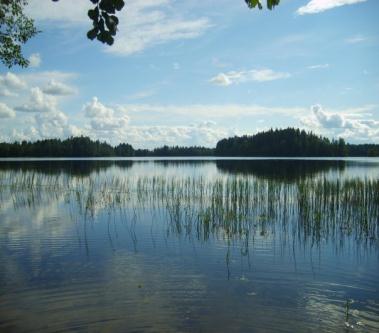 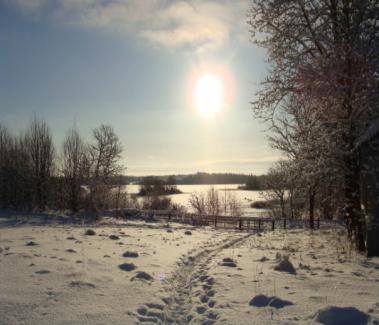